RESTRUKTURISASI USAHA KOPERASI 
DI BIDANG RITEL
OLEH :

IMAM SUTRISNO
GWF Consulting & Partner
BAGIAN I PENGERTIAN UMUM RESTRUKTURISASI
Aktifitas evaluasi atau perbaikan terhadap badan usaha tidak hanya dilakukan pada saat usaha badan usaha mengalami penurunan usahanya, tetapi juga secara terus-menerus agar kinerja usahanya lebih baik dan berdaya saing.

ADA 3 ASPEK
Evaluasi, perbaikan
Kondisi baik atau tdk baik
Kinerja baik dan Daya saing.
BAGIAN II TUJUAN RESTRUKTURISASI
Tujuan restrukturisasi adalah untuk memperbaiki serta memaksimalisasi kinerja perusahaan. 
Bagi perusahaan yang telah go public, maksimalisasi nilai perusahaan ditandai oleh tingginya harga saham perusahaan, & harga tersebut dapat bertengger pada tingkat atas, brand bertahan dan daya saing kuat.
Bagi Koperasi :
Sehat berkualitas berkinerja baik,
Loyalitas anggota kuat
Memiliki daya saing
III. RUANG LINGKUP RESTRUKTURISASI
2. ASPEK FINANSIAL/KEUANGAN
IV. INSTRUMEN RESTRUKTURISASI
SISTEM PERINGATAN DINI (SPD)/EWS
1. SPD SECARA MANUAL

2. SPD SECARA AUTOMATIC
APA SAJA YANG PERLU 
DI RESTRUKTUTISASI
SPD DAN 
POINT RESTRUKTUTISASI
7
MASALAH MENAHUN SDM KOPERASI 
PERLU DIRESTRUKTURISASI
PROSPEK BISNIS RITEL/TOKO
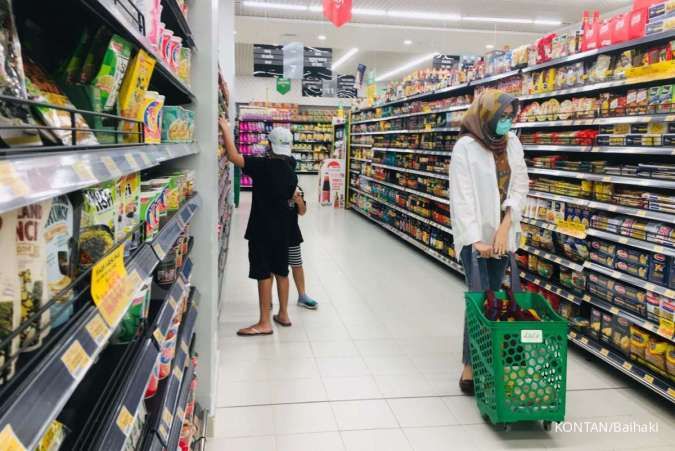 KEBIJAKAN PENANGANAN 
PANDEMI COVID19
RITEL TUMBUH 2 -4 %
TANTANGAN DAN PELUANG BISNIS RITEL DI ERA NEW NORMAL KE NEW WORLD ORDER
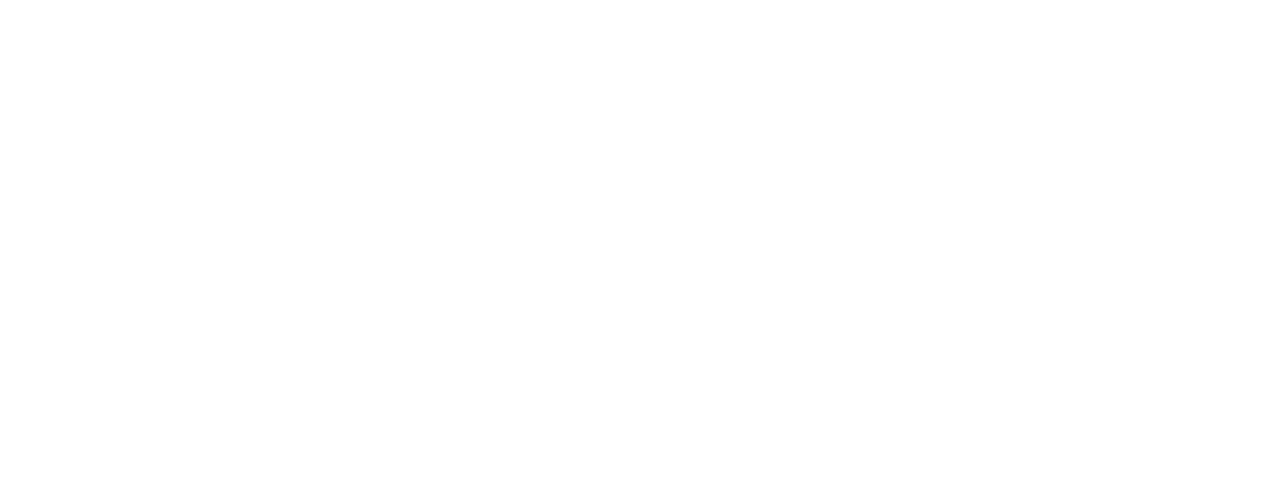 PERUBAHAN BESAR PERILAKU KONSUMEN
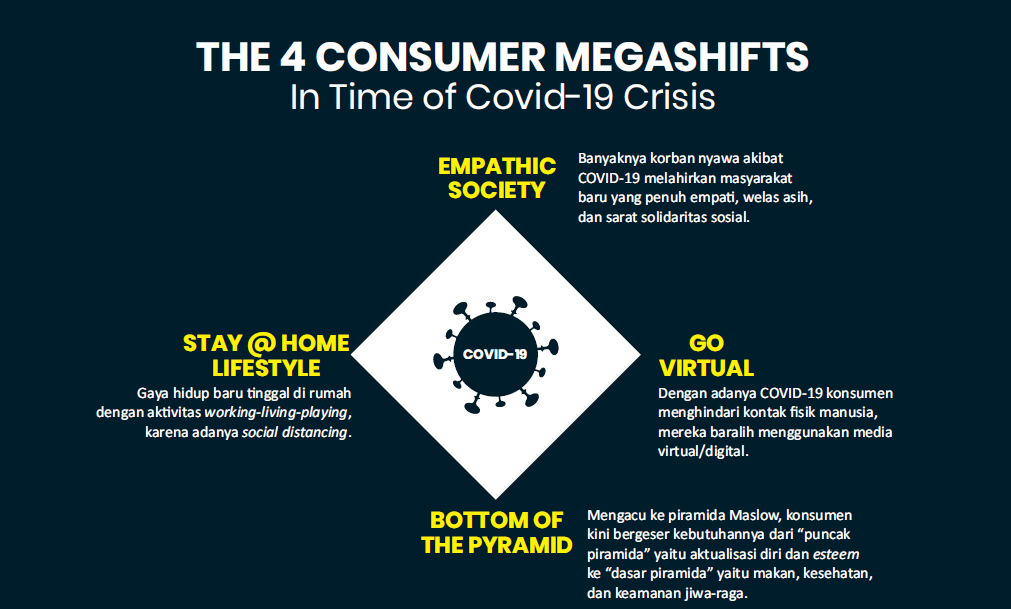 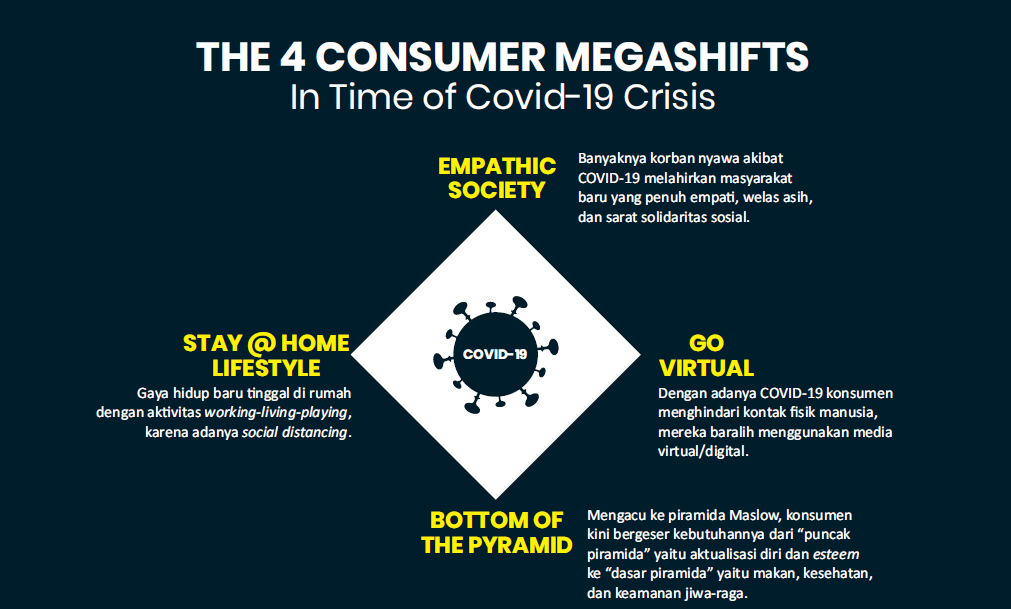 Area Stay @Home LifeStyle dan 
Bottom Of Pyramid dapat menjadi peluang bagi bisnis toko
MEGASHIFT STAY AT HOME LIFESTYLE & BOP
Online-Shopping Widening+ Deepening: From Wants to Needs
Future & Now Business Opportunities:
Pergeseran perilaku konsumen ke arah pembelian online terhadap barang kebutuhan sehari-hari seperti groceries, sembako, maupun daily needs akan meningkatkan volume
pasar online secara sangat signifikan. Bagi perusahaan-perusahaan yang menyediakan barang-barang tersebut, kini waktunya menerapakan model channel DTC (direct-tocustomer), tak hanya sebatas mengandalkan marketplace yang sudah ada. Ingat, ”channel is the brand”.
Convenience Solution
Future & Now Business Opportunities:
Frozen food menjadi solusi bagi resto-resto yang terpaksa tidak bisa beroperasi karena pandemi.
Banyak resto memasuki survival mode dengan mengubah operasinya dari dine-in ke penjualan dan
pengiriman frozen food ke konsumen. Salah satunya adalah yang dilakukan Es Teller 77.
DIY & Self-Care @ Home
Future Business Opportunities:
Preferensi konsumen menikmati layanan kecantikan bergeser menjadi home-treatment.
 Selain itu karena orang lebih concern ke kesehatan, produk-produk berbahan organik yang tersertifikasi akan lebih diminati.
The Century of Self Distancing
Future & Now Business Opportunities:
Pemakaian masker akan menjadi semakin mainstream dan menjadi gaya hidup baru.
Ini menjadi peluang bagi brand khususnya fashion untuk membuat masker yang fashionable dengan desain-desain yang unik.
Kaos Tangan dan alat sentuh
MARKETING MODEL.The Rise of Social Distrust
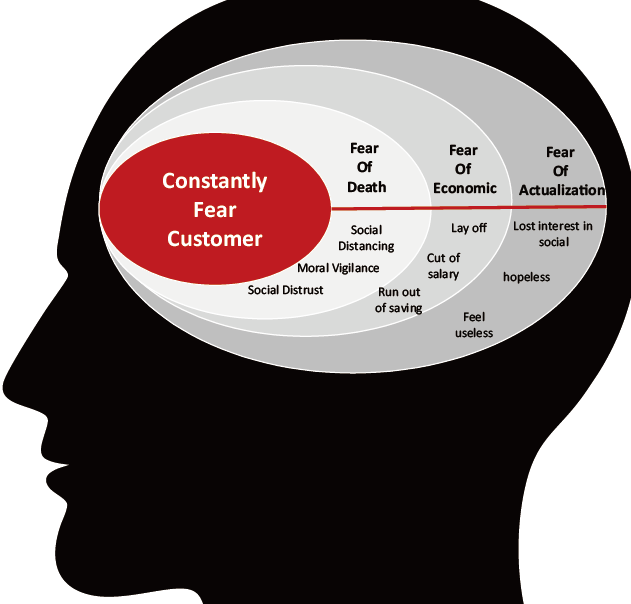 Future Business Opportunities:
Masyarakat cenderung hidup dalam kekhawatiran. Penting bagi brand untuk menggunakan strategi marketing yang asertif. 
Branding with empathy akan lebih powerful ke depannya bukan hanya digunakan saat masa pandemi.
Future Business Opportunities:
Setelah krisis barlalu, tren minum jamu akan menjadi kenormalan baru. Kafe jamu kekinian.
Maka orang nongkrong sambil minum jamu atau meeting di kafe jamu akan menjadi hal yang lazim. Ngafe Jamu is becoming part of leisure.
THANK YOU, BERKAH GUSTI